Common Geoprocessing for Weather and Climate
Miliaritiana Robjhon 
Nick Novella
Outline
What is Geoprocessing?
Table join and spatial join
Interpolating Point Measurement Data
Point Sampling Analysis
Resampling
Zonal Statistics
Geoprocessing
Operations that can be done on and to GIS data
Analysis methods that are possible because of the geospatial nature of the data
Vector
 Joins (Spatial, non-Spatial)
Intersections
Dissolves, Clips, Buffers
Raster/Vector
Bulk Statistics
Zonal Statistics
Geoprocessing
Intersections
Deal with areas where spatial data overlap
Roads intersect with Counties
Forecasts intersect with counties/provinces
Can help with impacted facilities, populations
Spatial Join
Joins attributes, based on colocation
Table Join (Data)
A common GIS task to join the attributes from one spatial data layer to another.
Spatial Join
Involves matching rows in the attribute table from the join layer to the target layer, based on a spatial relationship and writing to an output feature class.
Like a join based on data, but based on the location
1
2
4
3
5
Join Attributes by Location
Menu Vector >> Data Management Tools >> Join Attributes by Location
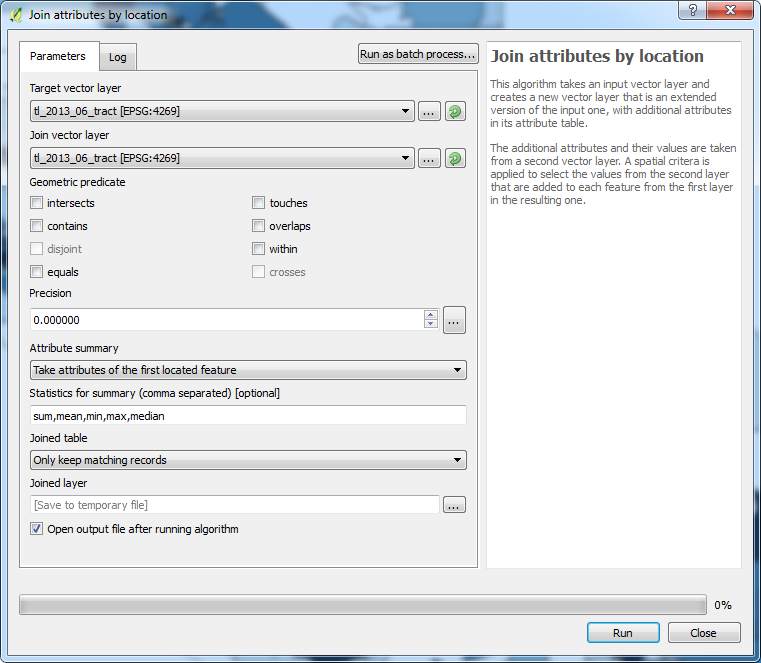 Intersections
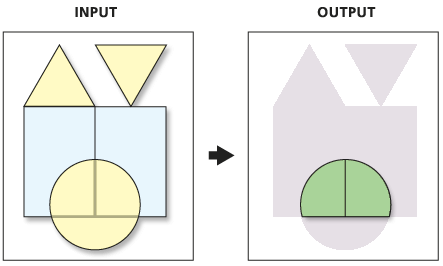 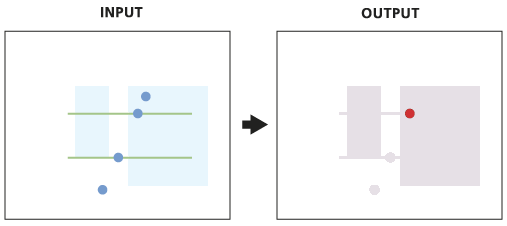 Determines the spatial reference.  Also the spatial reference of the output feature class. Input features are projected into this spatial reference.
Cracks and clusters. Cracking inserts vertices at the intersection of feature edges; clustering snaps together vertices that are within the xy tolerance.
Discovers geometric relationships (intersections) between features from all the feature classes or layers.
Writes these intersections as features (point, line, or polygon) to the output.
Attributes from both input data sources are mapped to the retained features
Intersections
Menu Bar
Vector
Geoprocessing Tools
Intersection
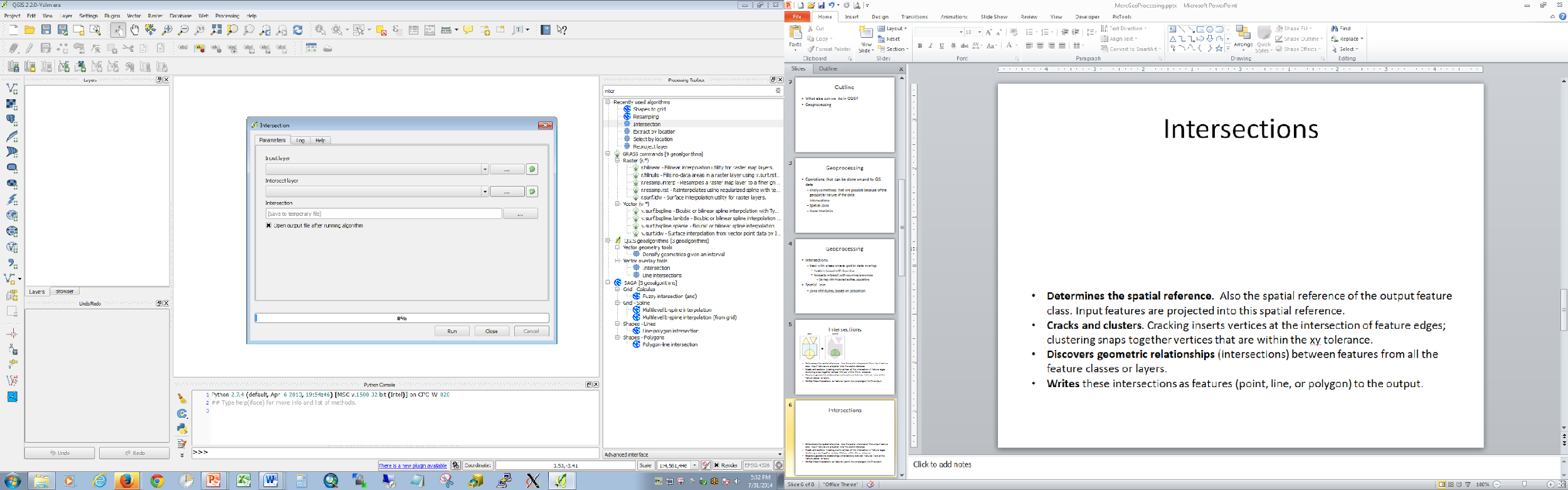 Raster to Vector Transformation
It is possible to vectorize gridded data
Ex: Create contour from a raster data
Raster >> Extraction >> Contour
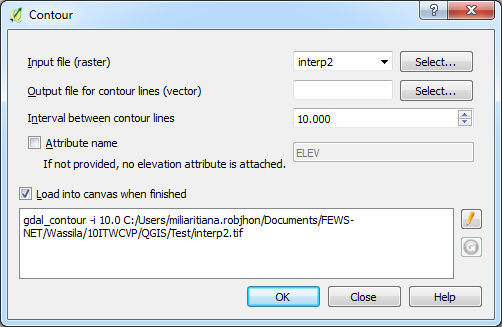 Contour from DEM raster data
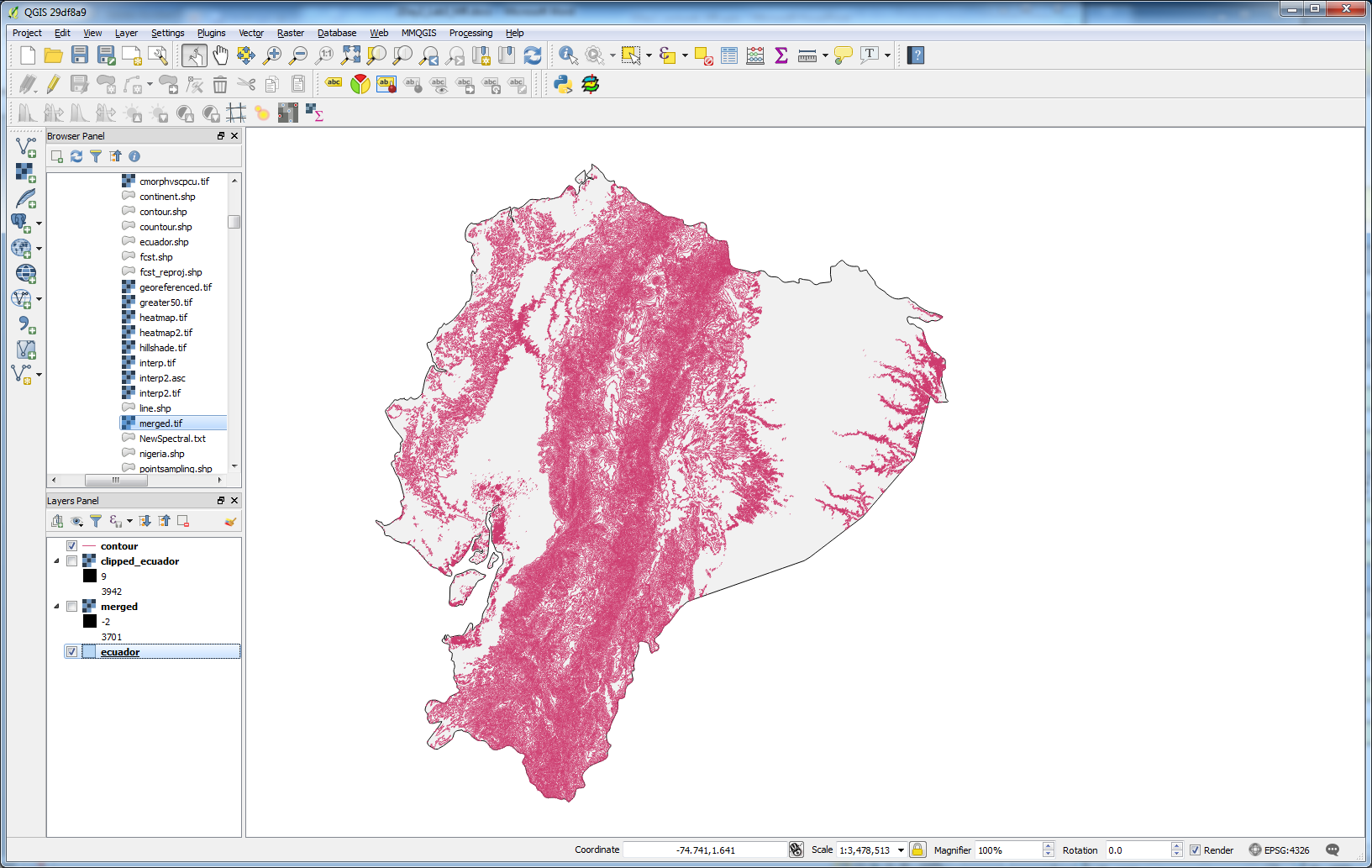 Georeferencing an imagery
Georeferencing is the process by which coordinates are assigned to pixels on the raster data.
Make sure georeference plugin is activated
Raster >> Georeferencer >> Georeferencer
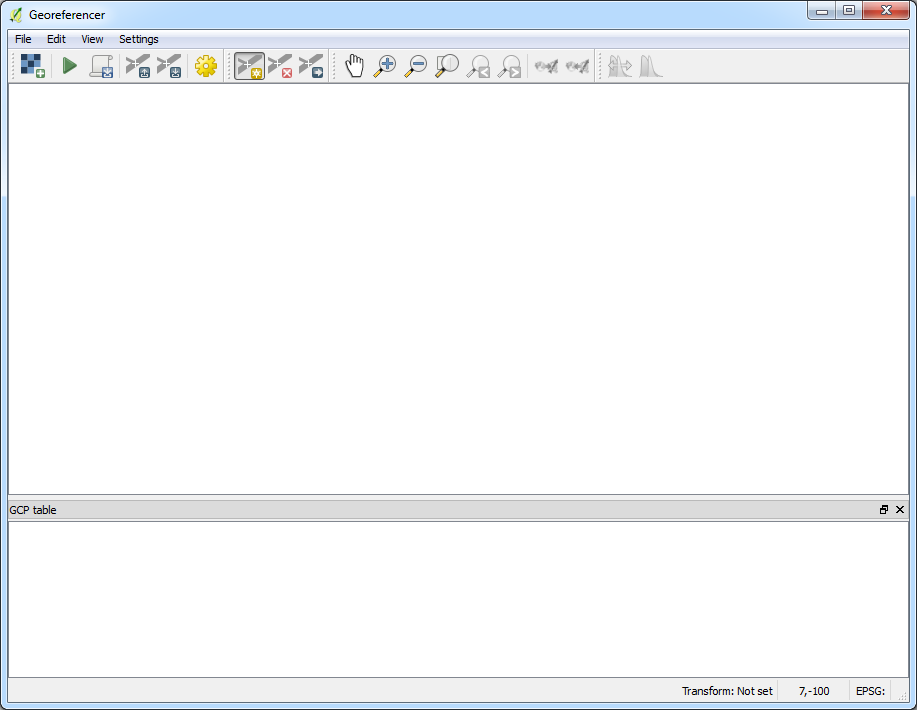 Georeferencing an imagery
Georeferencing is performed by choosing the proper CRS and adding Ground Control Points for easily identifiable locations on the map.
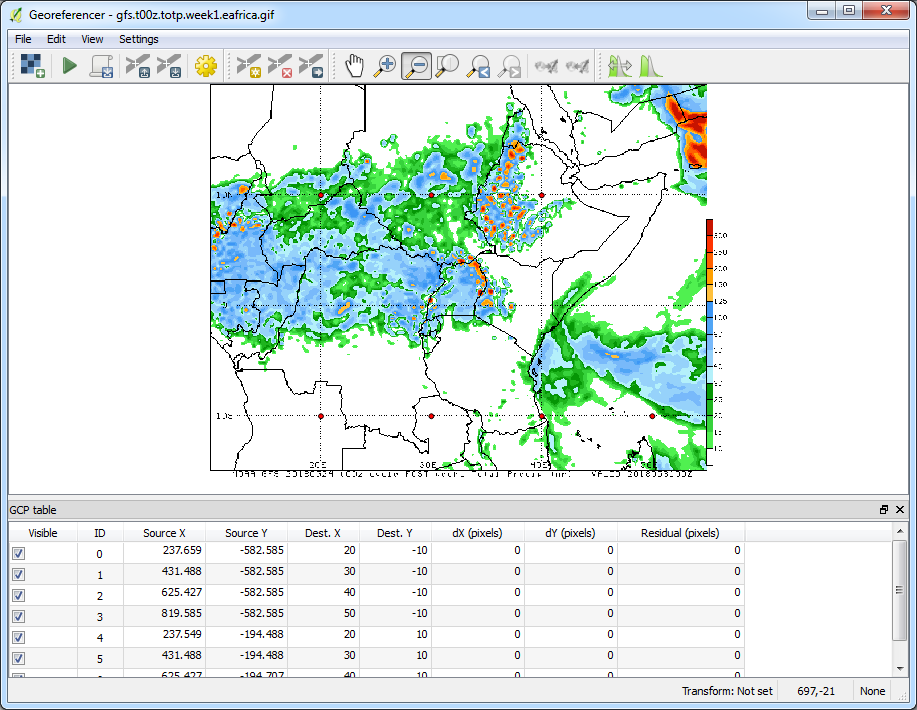 Resampling
Process of interpolating the pixel values, while transforming the raster dataset
Relates to spatial resolution
Scale up: Fine => coarse
Scale down: Coarse => fine
Resampling/Reprojecting
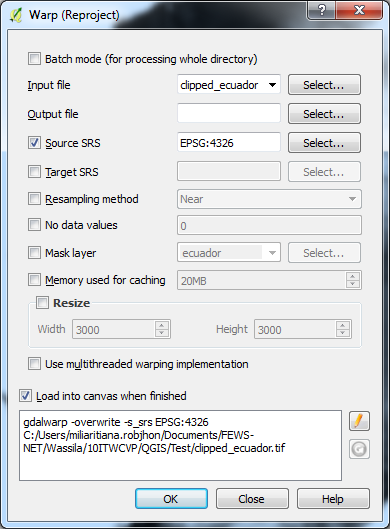 Possibility to change CRS and or cell size of raster data
Menu Raster >> Projections >> Warp (Reproject)
But other resampling tools available as well
Resampling Toolbox
Menu Processing>> Toolbox >> SAGA >> Raster Tools >> Resampling
Select  adequate parameters, choose Cellsize and click Run
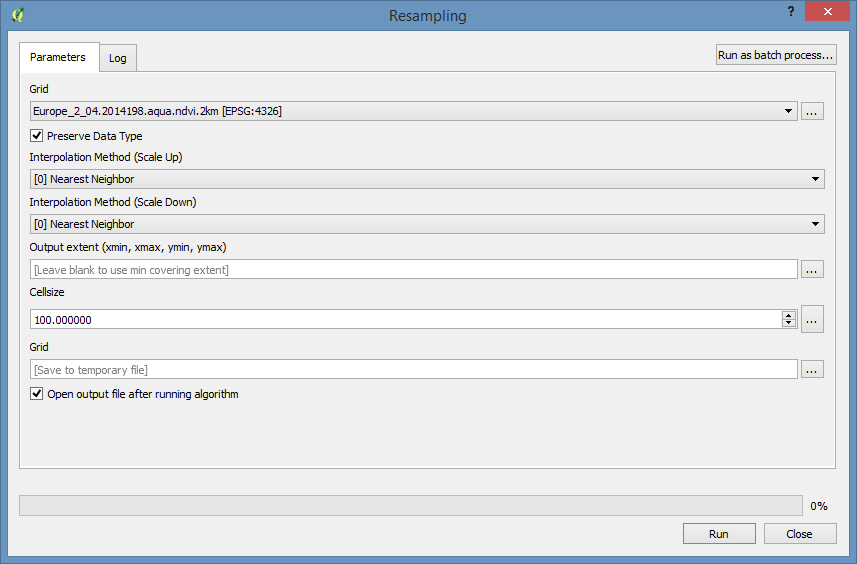 Zonal Statistics
Not zonal in a meteorological sense
Statistics of a raster over each zone in a vector
Requirements
Zonal statistics Plugin
Raster data to perform statistics on and
Vector data, which defines the zones
Zonal Statistics
Illustration
How much rain fell in each province?
Gridded precipitation + Maps Provinces
Zonal Statistics
Mean -  get the mean of the values, appended to the attributes of the polygons.

Other functions available as well
Enabling Zonal Statistics Plugin
Menu Plugins >> Manage and Install Plugins >> Installed
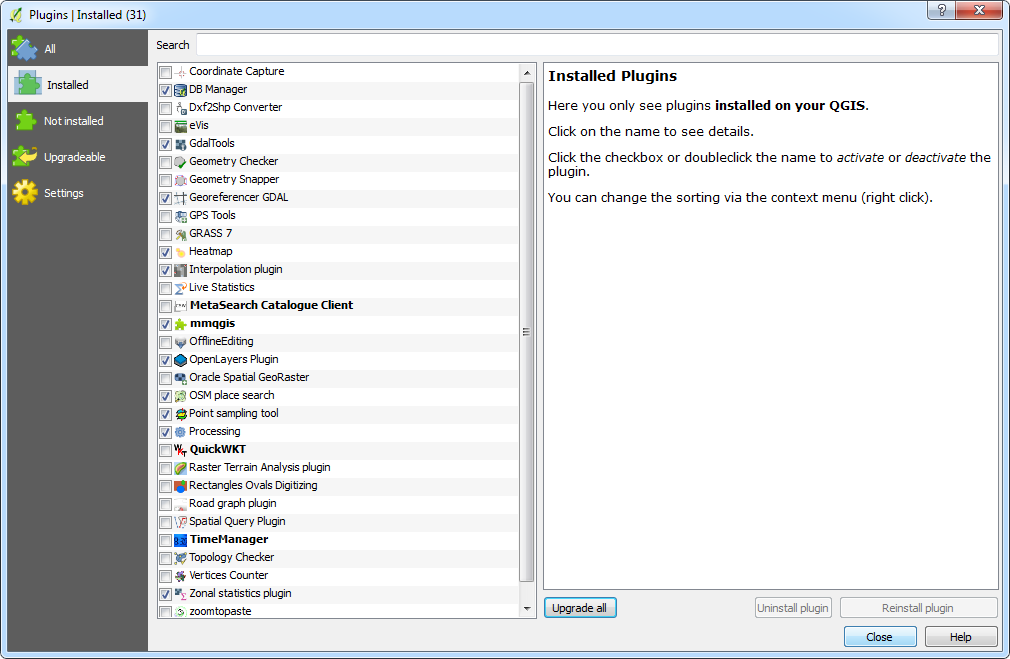 Zonal Statistics
Menu Raster >> Zonal statistics >> Zonal statistics
Choose column prefix that will help identify statistics in the output’s attribute table, e.g., ZS_
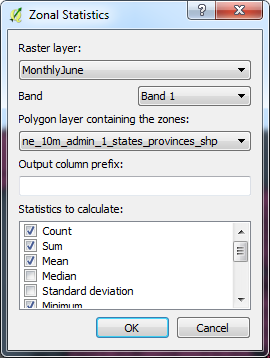 Zonal Statistics
Zonal statistics added to the attribute table of the vector layer
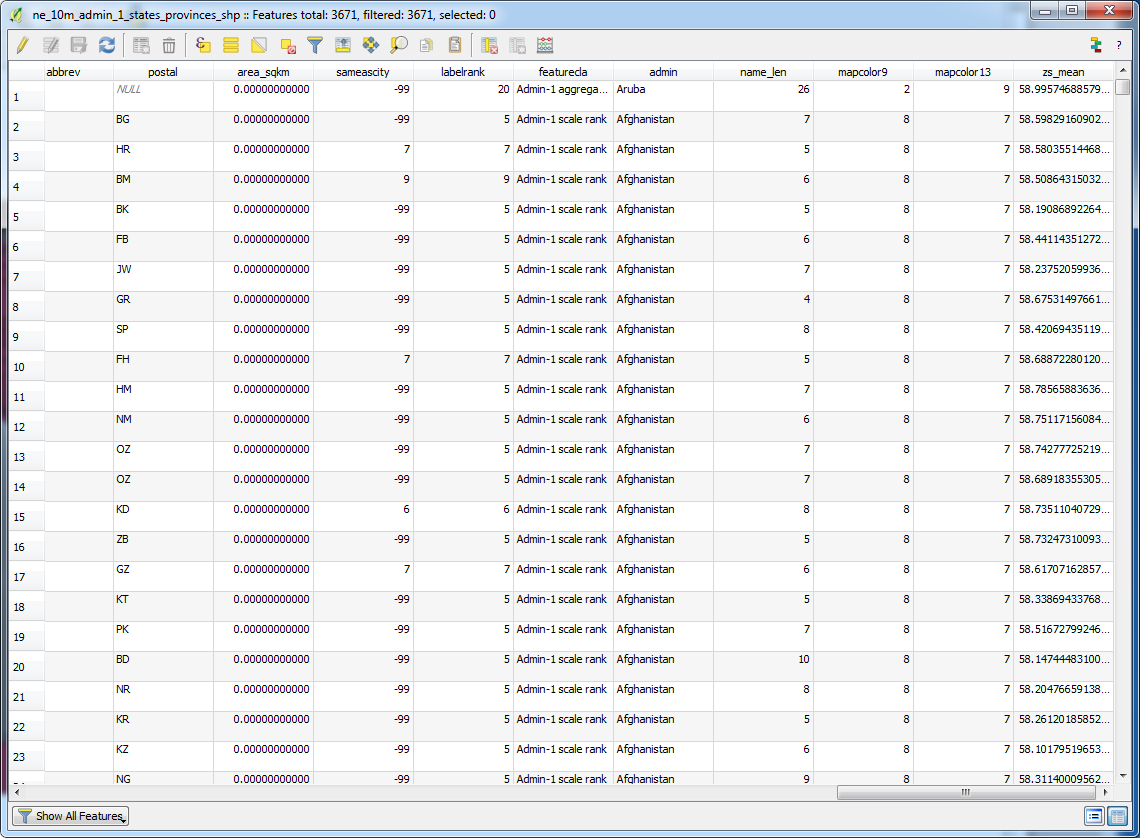 Styling for Zonal Statistics
Zonal statistics added to the attribute table of the vector layer
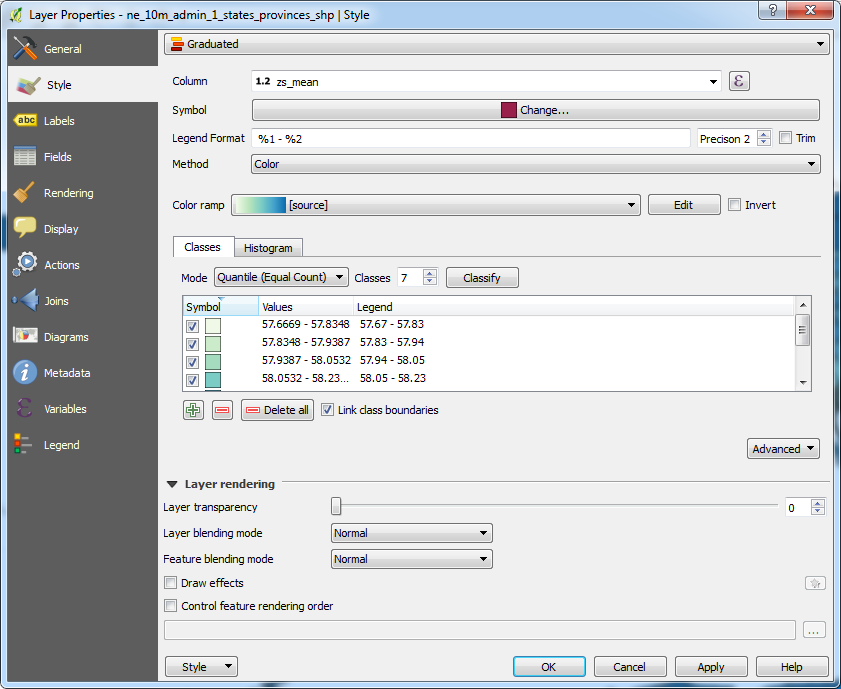 Zonal Statistics
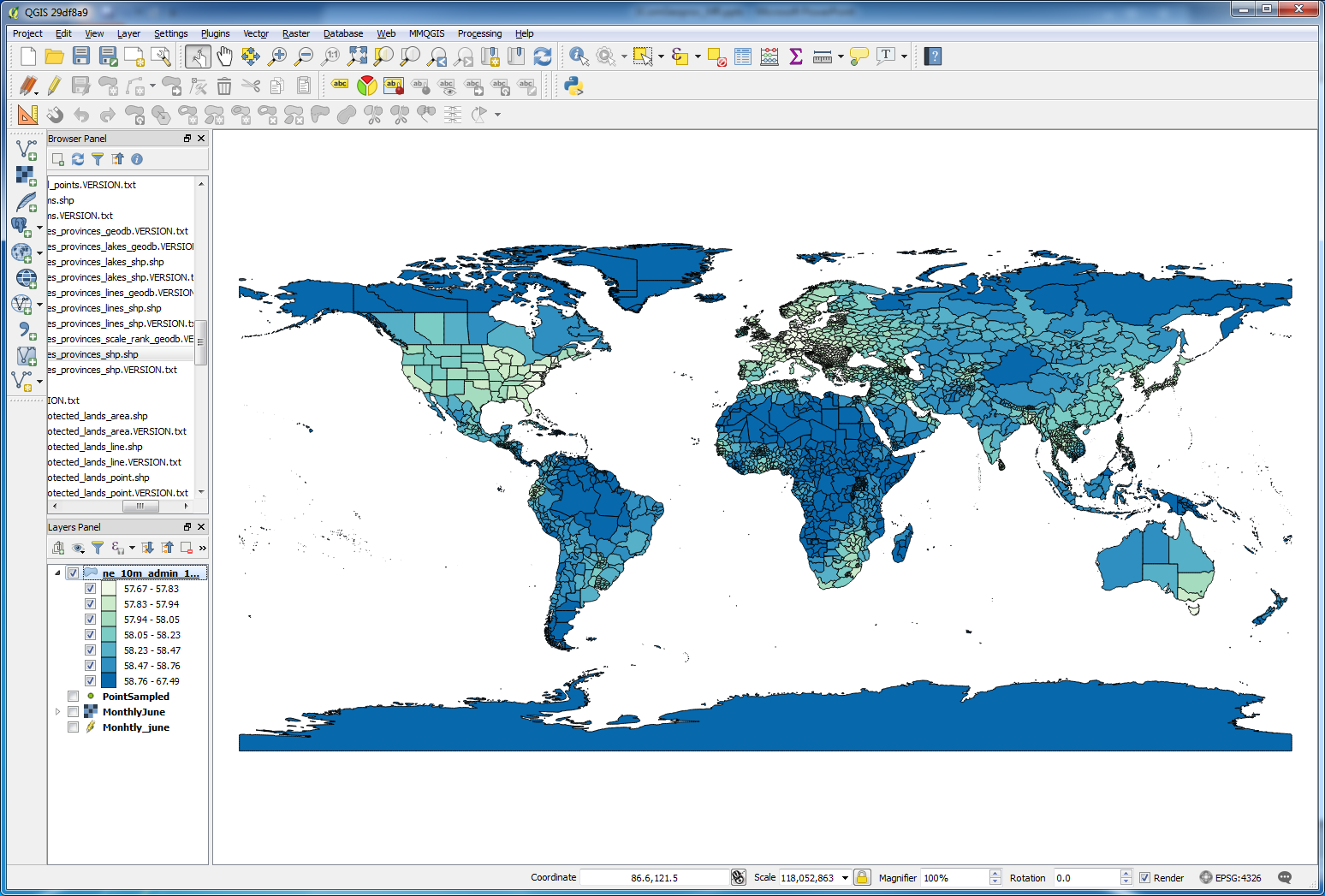 Laboratory
Lab work will cover
Spatial Joins
Intersections
Loading in CSV data
Interpolations
Styling (Symbology)
Querying rasters at points (Sampling)
Resampling
Zonal statistics